Bevarande och gallring i Finland 2016
26.9.2016
Veli-Matti Pussinen
Direktör för Åbo landsarkiv
Direktör, norm- och informationsstyrning, Riksarkivet
1
Arkivverket blir Riksarkivet
En ny lag om Riksarkivet träder i kraft 1.1.2017 och ersätter delar av och kompletterar nuvarande arkivlagen från 1994
Arkivverkets organisation ändras från Riksarkiv-landsarkiv (distriktsförvaltning) till en enmyndighetsmodell
Riksarkivets organisation i fyra ansvarsområden från 2011 behålls och förstärks

En betydande nyhet innebär lagens nya paragraf om att varaktigt förvarade pappershandlingar kan utgallras (kasseras, förstöras) efter digitalisering
[Speaker Notes: Uusi laki toiveissa saada voimaan vuoden 2017 alusta.

Uuden organisaation valmistelut nykyisen Kansallisarkiston organisaation pohjalta ovat täydessä käynnissä. Kansallisarkistolla olisi toimipaikka Helsingissä, Saamelaisarkisto Inarissa ja maakunta-arkistoista tulisi Kansallisarkiston toimipaikkoja.

Toimintamme suurin muutos, eli digitalisaatio, on jatkunut jo pitkään ja vahvistuu entisestään, ja siihen verrattuna organisaation muuttaminen on pieni harjoitus.

Digitointi on eri asia kuin syntysähköisen aineiston sähköinen säilyttäminen. Laatukriteereitä valmistellaan kansainvälistä vertailua hyödyntäen.]
Riksarkivets strategi 2020
Trädde i kraft 01/2016 – grundar sig på lagförändringarna 2017 och den nya organisationen
http://www.arkisto.fi/sv/arkivverket/strategi-2020

En kraftig satsning på digitalisering för att Finland skall kunna effektivt utnyttja offentlig information, effektivera myndigheternas verksamhet och uppnå positiva kostnadseffekter
Förmågan att utnyttja information är central för att uppnå konkurrenskraft
Bevarande och gallring bygger ännu på den tidigare strategin (2010-2015) och arkivverkets gallringspolitik och –strategi från år 2012
År 2016 pågår flera utvecklingsprojekt som skall leda till nya verksamhetsmodeller fr o m 2017
3
[Speaker Notes: Suomi on tietoon ja sen hyödyntämiseen perustuva yhteiskunta. 
Sipilän hallitusohjelma ”Ratkaisujen Suomi”: samaa tietoa kysytään julkisen hallinnon asiakkailta vain kerran.]
Gallringsstrategin 2012 (1)
http://www.arkisto.fi/uploads/Arkistolaitos/Teht%C3%A4v%C3%A4t%20ja%20toiminta/Seulonta/SEULONTASTRATEGIA-17-12-2012.pdf (på finska)


Gallringsverksamheten utgår från att alla betydande handlingar /information inom den offentliga förvaltningen förvaras varaktigt i elektronisk form 
Så här kan man effektivisera en mångsidig användning av informationen inom forskning och skapa förutsättningar för att på olika sätt kombinera olika myndigheters handlingar (främst information i olika register) för forskningens olika behov  
En allt större del av den offentliga förvaltningens handlingar/information kan förvaras varaktigt. 
Handlingar från tidigare årtionden (1950-talet-) som finns endast i analog form, kan inte bevaras i lika stor utsträckning om de inte överförs till digital form (digitaliseras)
4
Gallringsstrategin 2012 (2)
En allt större del av den offentliga förvaltningens dokumentinformation kan förvaras varaktigt 
Dokumentinformation (asiakirjatieto) kan förvaras varaktigt i digital form från och med nu framåt, och 10-30 retroaktivt  
Omöjligt att avgränsa en viss procentuell andel (t ex 10-15%) av årstillväxten. Också svårt att mäta hur stor ”årsproduktionen” av digitalt material är
= en större del än tidigare bevaras varaktigt
5
Gallringsstrategin 2012 (3)
Betraktande av arkivbildning och dokumentinformation ur olika synvinklar, ”uppifrån nedåt” behandlas makro- och mikrogallringens nivåer: 

1. arkivbildaren, organisationen: 
Uppgifter, verksamhetens omfattning och inverkan 
Organisationens samhälleliga position 
Verksamhetsprocesser 
Organisation och (historiska) skeden

2. arkivbildningen, arkivet: 
Arkivbildningens och arkivets struktur 
Förhållandena mellan organisationens uppgifter och dokumentinformationen 
Datasystem, deras informationsinnehåll och informationens användbarhet 
Funktionella och innehållsliga förhållanden mellan datasystem och handlingar 
Är dokumentinformationen unik?
6
Gallringsstrategin 2012 (4)
3. Användningen av dokumentinformation: 
Dokumentinformationens användning i tjänsteverksamheten (och forskningen) hittills samt betydelse för att bevisa olika rättigheter
Framtida användningsmöjligheter 
4. Verksamhetsmiljön: 
Verksamhetens objekt, fenomen och den övriga verksamhetsmiljön 
5. Kostnadsfaktorerna: 
Kostnader som uppstår av gallring, förvaring och upprätthållandet av användbarheten
7
Gallringsstrategin 2012 (5)
Makrogallring  innebär att dokumentinformationens värde analyseras indirekt genom arkivbildarorganisationen, inte direkt genom dokumentinformationen (dess innehåll). Värdet uppstår ofta på basen av arkivbildarorganisationens och dess uppgifters samhälleliga betydelse och verksamhetens karaktär 
Makrogallringens målsättning är att identifiera centrala datasystem, dokumentgrupper och –serier som innehåller  information som dokumenterar organisationens uppgifter, verksamhet och resultat, och som borde bevaras varaktigt 
Dokumentinformationens värde analys utförs från makrogallring mot mikrogallring vid behov 
Gallringsprocessen blir effektivare, då det inte är nödvändigt att i detalj studera informationsinnehållet i alla datasystem och handlingar
8
Gallringsstrategin 2012 (6)
Även handlingarnas/dokumentinformationens informationsvärde måste beaktas
Utöver information som dokumenterar organisationens egen verksamhet är kriterier också dokumentinformationens betydelse som dokumentation av samhället, samhälleliga processer och olika fenomen i allmänhet 
Målsättningen är att hela samhället och dess utveckling dokumenteras i varaktigt bevarad dokumentinformation med samma intensitet och representativitet.
9
Gallringsbeslut år 2015
Arkivverket fattade år 2015 65 beslut om varaktig förvaring och förvaringsform av myndigheternas handlingar och information (Målsättning 2016: 60 st.)

T ex ett nytt beslut för Patientdataarkivet (som upprätthålls av Folkpensionsanstalten FPA): Äldre information som överförs till arkivet i digital form förvaras varaktigt i sin helhet
Urvalet 6% (patienter födda 18. eller 28.) slutar gradvis

Beslut om flera centrala registers förvaring i enbart digital form, t.ex.:
Patent- och registerstyrelsens handelsregister, Trafis luftfartygsregister, Lant- och skogsbruksminsteriets jordbruksregister
10
SÄHKE2 och utvecklingsprojekt inom dokumenthantering
SÄHKE2-normens giltighetstid har förlängts till 31.12.2016 (2017?)
http://www.arkisto.fi/sv/tjanster/normit-ja-seulontapaeaetoekset/maeaeraeykset-2/saehke2-maeaeraeys-2009-2
Den elektroniska dokumenthanteringen har under de senaste åren främst utvecklats inom ramen för JHS-standardprojekt under finansministeriets ledning, t ex:
JHS = offentliga förvaltningens standarder
JHS 191 Strukturen för en plan för informationsstyrningen
JHS 176 Sähköisten asiakirjallisten tietojen käsittely, hallinta ja säilyttäminen (behandling, hantering och förvaring av elektronisk dokumentinformation): 
gavs ursprungligen ut år 2010 som en rekommendation rörande implementeringen av SÄHKE2
uppdatering inleddes år 2013, men projektet lades på is hösten 2015 p.g.a att giltighetstiden för SÄHKE2 förlängdes
En omfattande informationsförvaltningslag bereds i Finansministeriets regi (i kraft 2018?)
11
[Speaker Notes: JHS176, julkishallinnon suositus, jonka ajateltiin uudistavan ja korvaavan SÄHKE2. Työ keskeytettiin, kun SÄHKE2 sai jatkoaikaa.

VM tullee muodostamaan työryhmän, joka lähtee pohtimaan tiedonhallintaa koskevan lainsäädännön kokonaisuudistusta (arkistolaki, tietohallintolaki, julkisuuslaki…). Toiveena olisi, että uusi lainsäädäntö mahdollistaisi tiedonhallintaa (myös asiakirjahallintoa) koskevien asetusten antamisen -> voitaisiin viimein korvata SÄHKE2.]
JHS 191  - informationsstyrningsplan
12
TACK!veli-matti.pussinen@arkisto.fi+358 50 307 0433
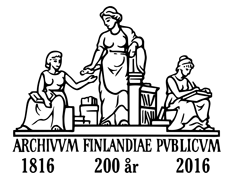 13